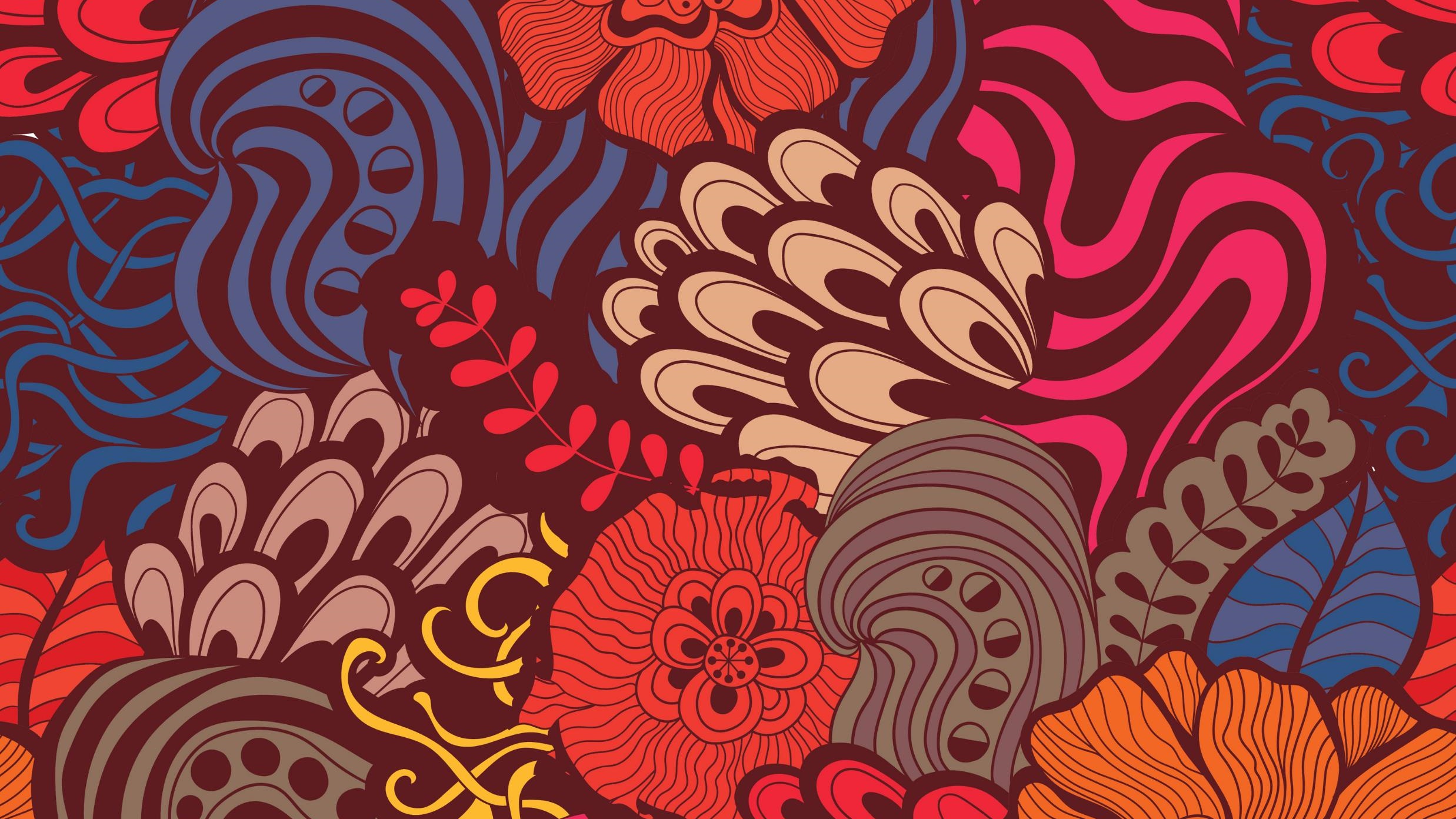 System Resilience Through Communities Of Practice
Dr Nathalie Sheridan
Community Of Practice
“Communities of practice are formed by people who engage in a process of collective learning in a shared domain of human endeavours” (Wenger & Trayner, 2019)
Definition
Brief overview (Wenger, 2011)
How we develop this
Our Ambitions
UKPSF
[Speaker Notes: My contention is that besides issues of governance, public funding etc ... communities of practice are supporting the resilience of a system as the diversity of knowledge and background provides adaptability and I want to suggest developing something similar to the UK professional standard framework for quality of experience in workplace side of training this would offer a wide enough framework to permit for local idiosyncracies but has mutually agreed values norms etc]
Bringing It Together
Systems Resilience and Communities of Practice
‘… according to the resilience framework, diversity […] self‐organization and adaptive learning are three attributes […] that are able to adapt to disturbance and change, although other factors also play a role.’ (Krasny & Tidball, 2009)
3 Factors for Resilient Systems
Community of Practice
However they have a shared domain of interest in their apprentices 



Relationship building and Community



Shared Repertoire of Resources
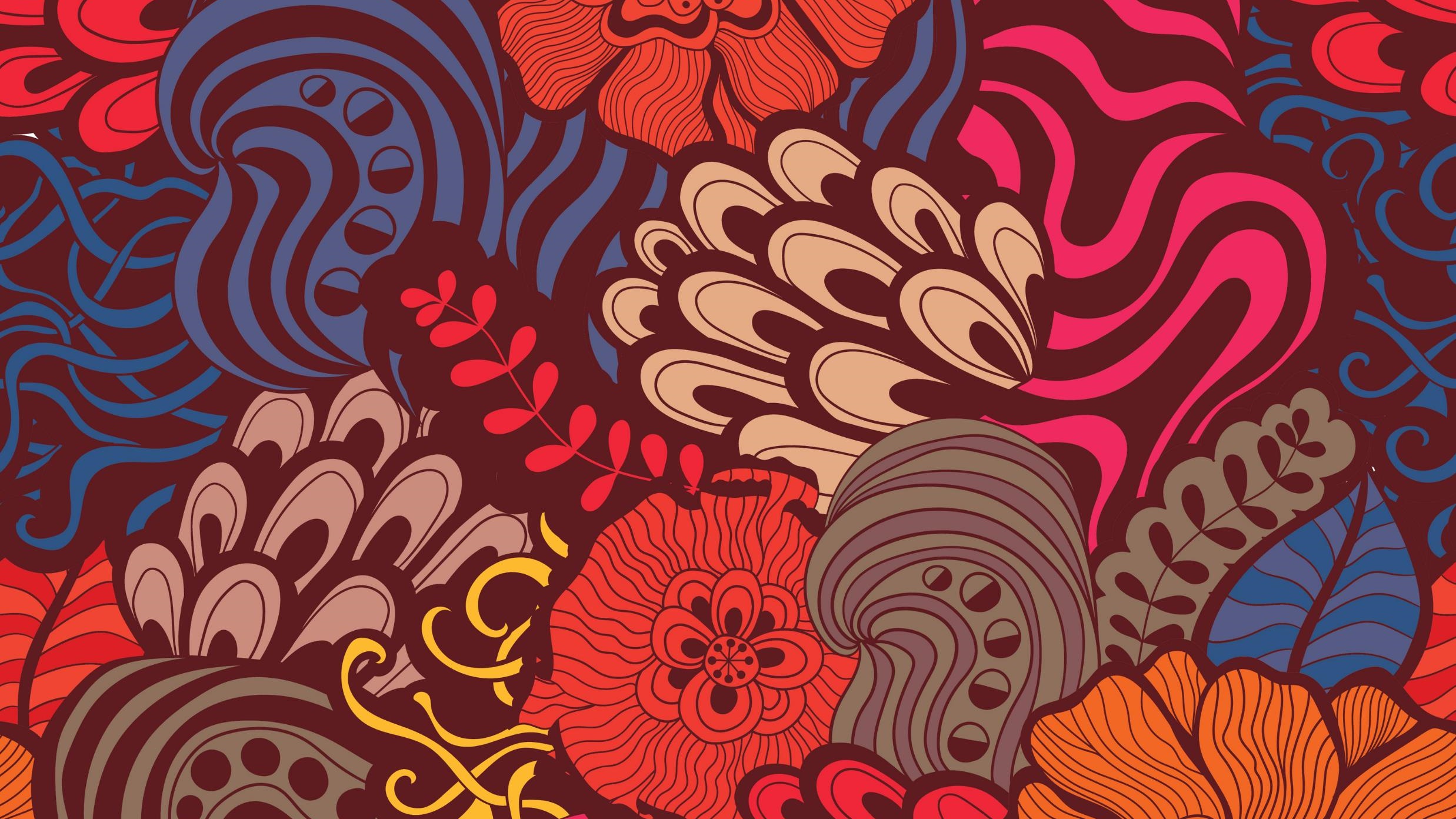 Thank you